Khởi động
Ngộ Không thật
Ngộ Không giả
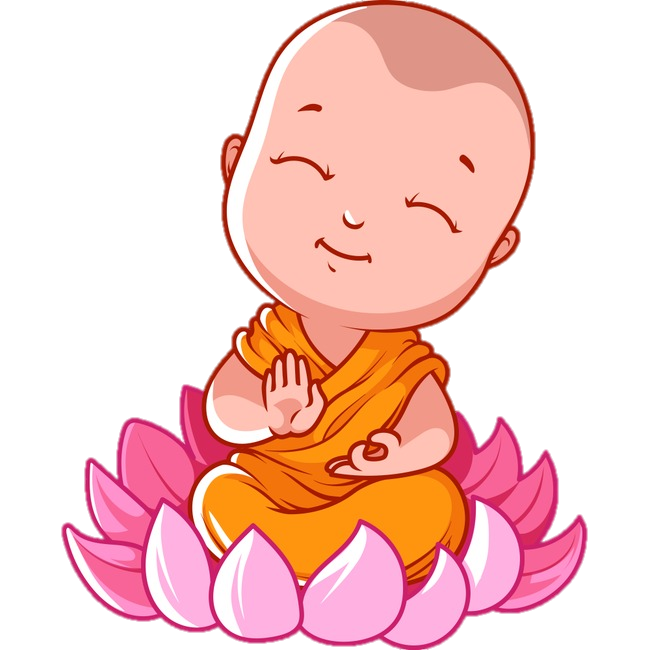 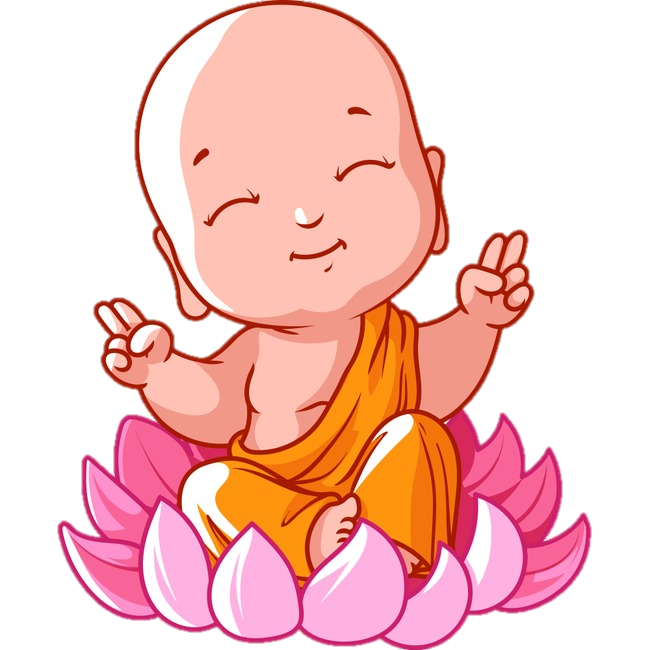 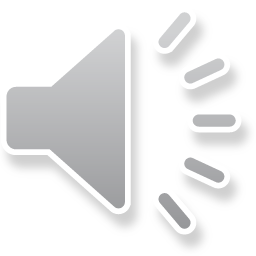 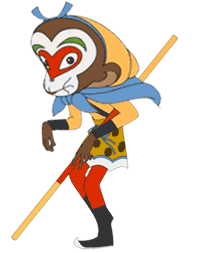 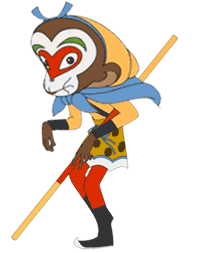 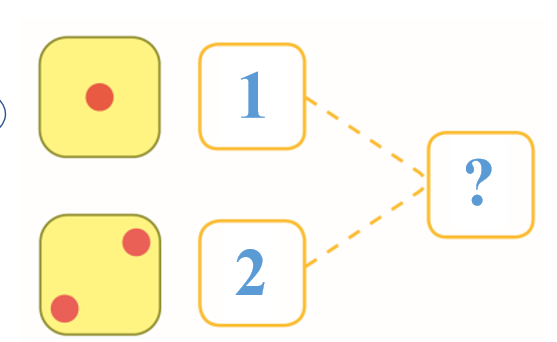 Điền số thích hợp vào dấu hỏi chấm?
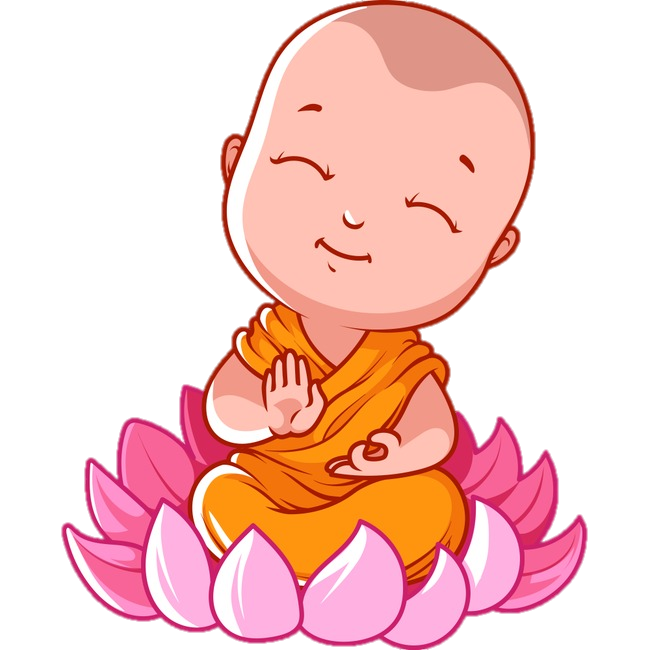 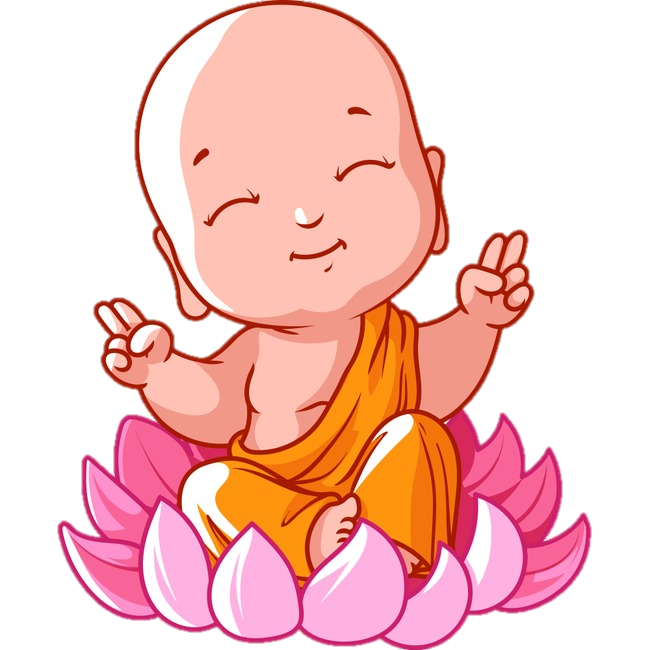 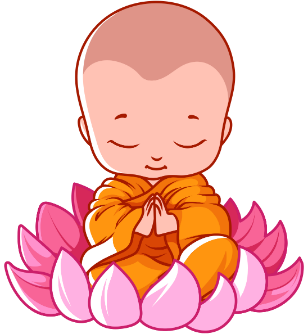 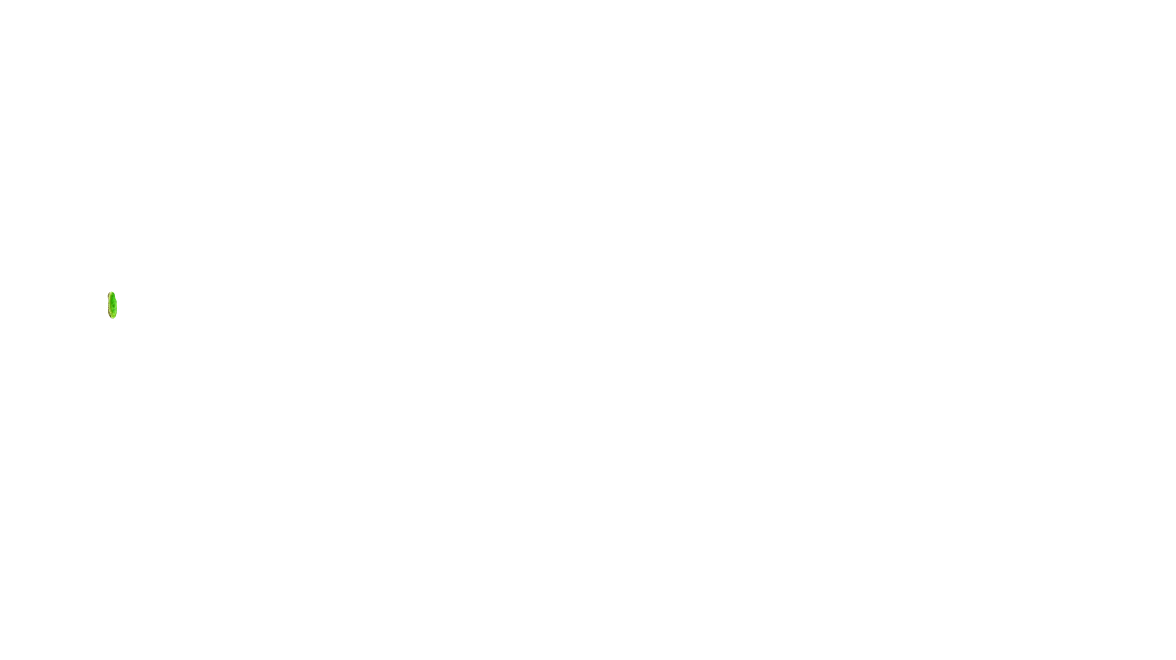 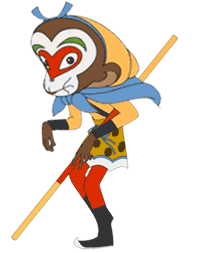 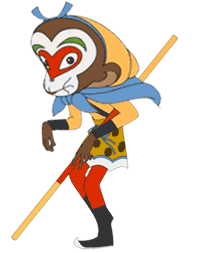 CHỌN SAI RỒI BỌN TA ĐI ĐÁNH TIẾP ĐÂY
A. 3
B. 4
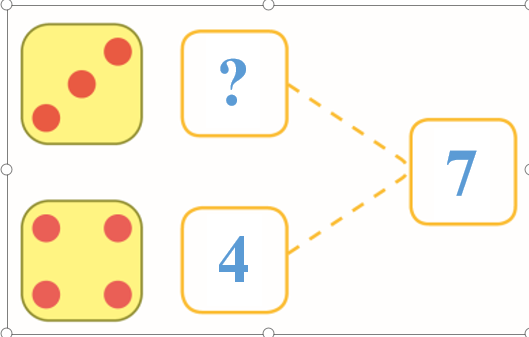 Điền số thích hợp vào dấu hỏi chấm?
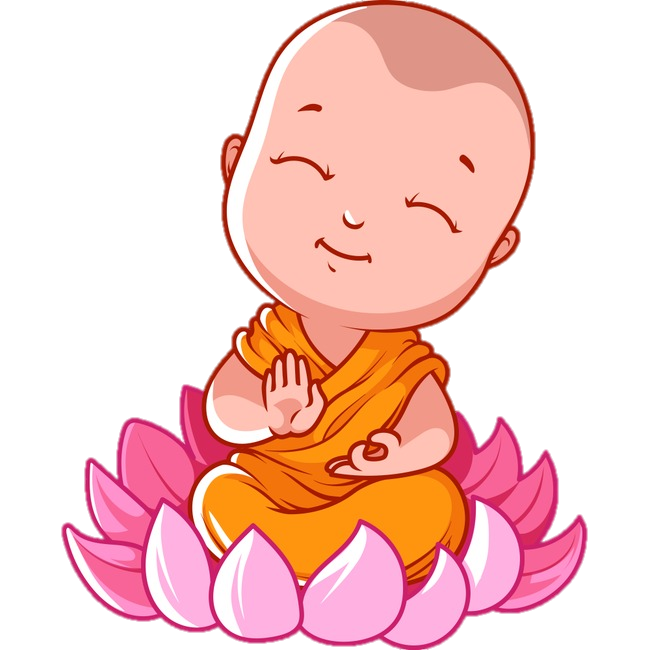 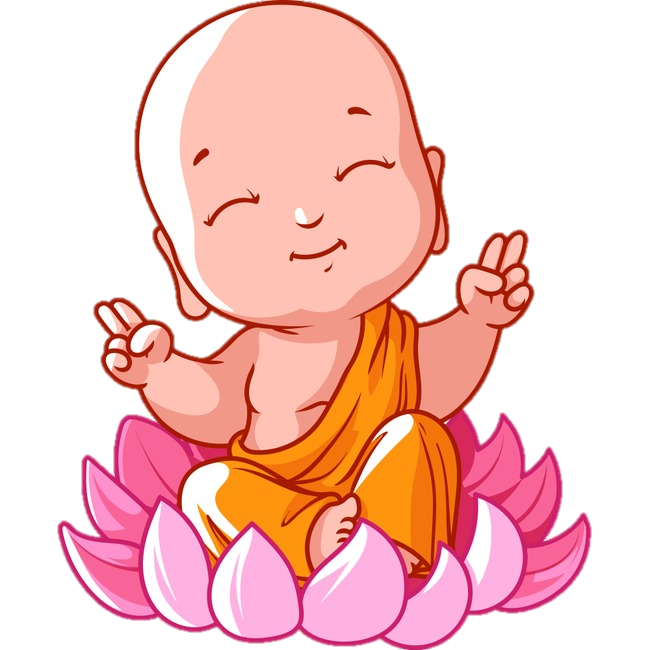 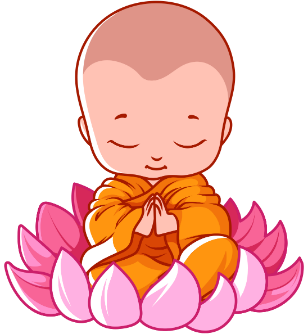 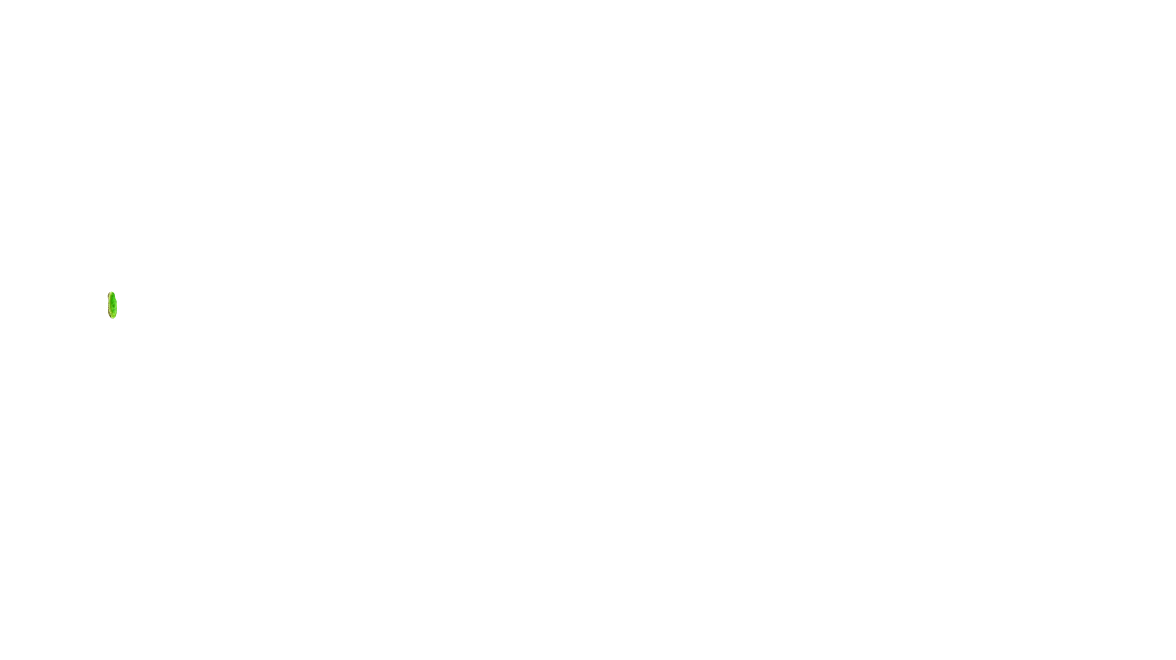 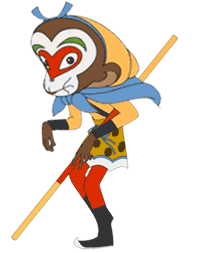 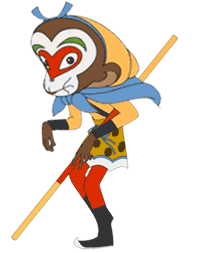 CHỌN SAI RỒI BỌN TA ĐI ĐÁNH TIẾP ĐÂY
A. 4
B. 3
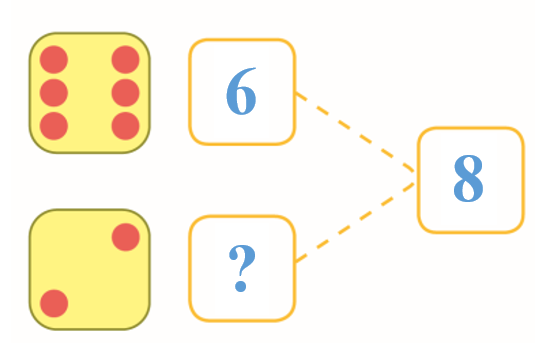 Điền số thích hợp vào dấu hỏi chấm?
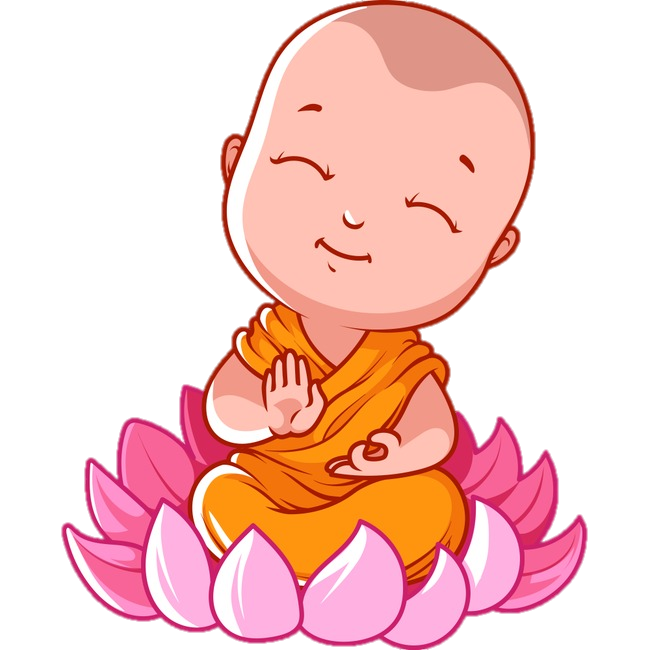 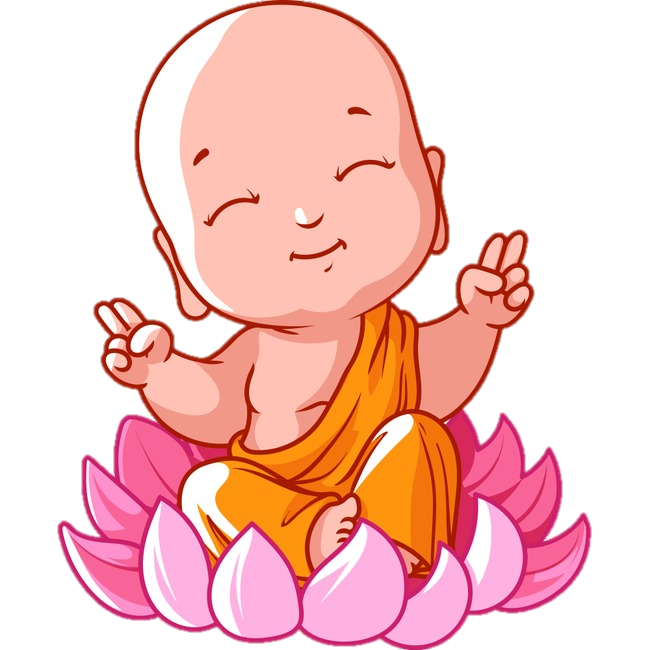 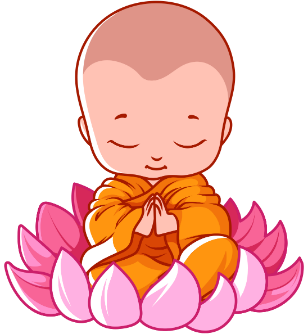 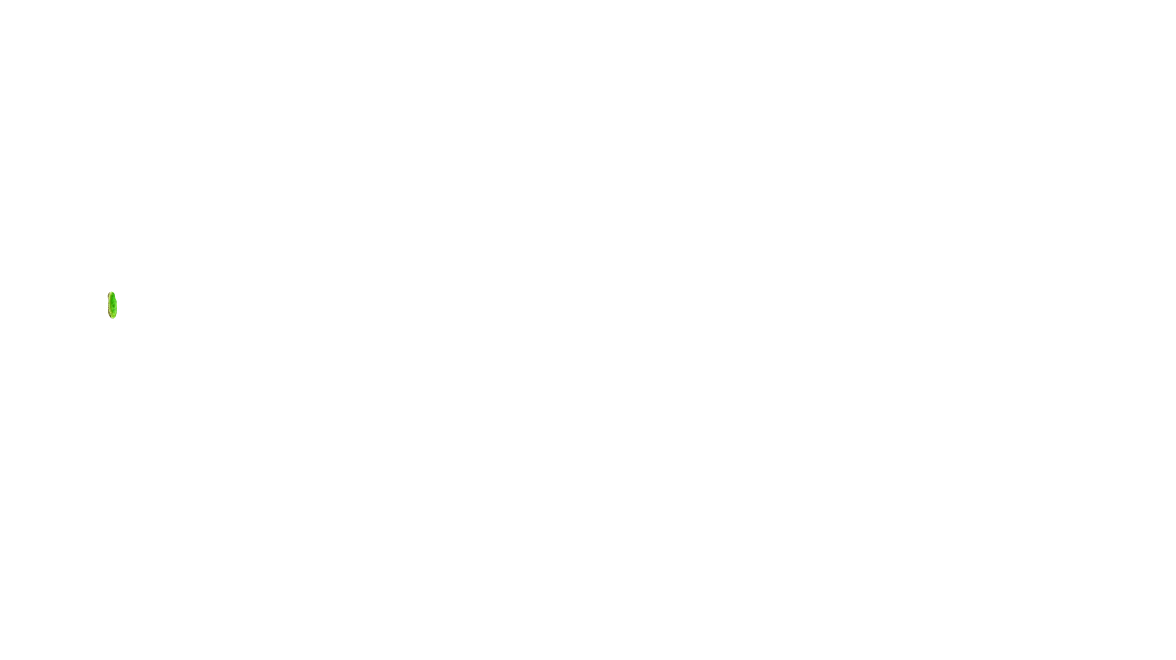 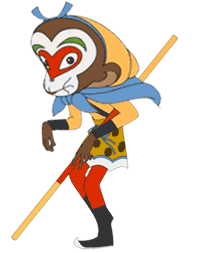 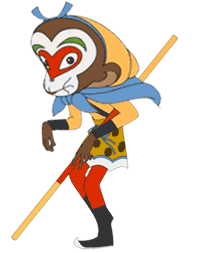 CHỌN SAI RỒI BỌN TA ĐI ĐÁNH TIẾP ĐÂY
A. 3
B. 2
CHỦ ĐỀ 1
Các số từ 1 đến 10
BÀI 6: Luyện tập chung
TIẾT 1
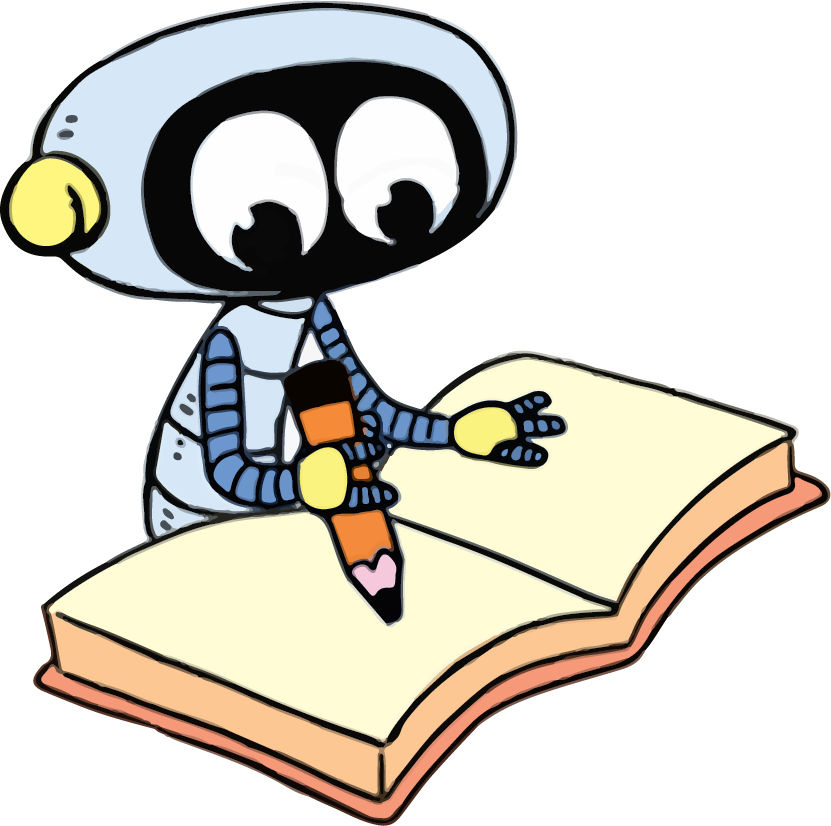 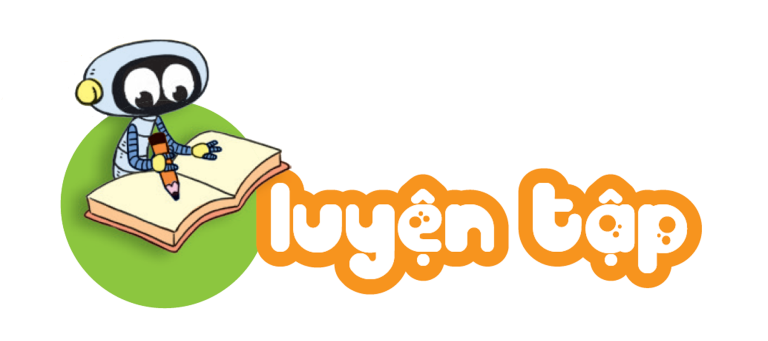 1. Trong hình dưới đây có những số nào?
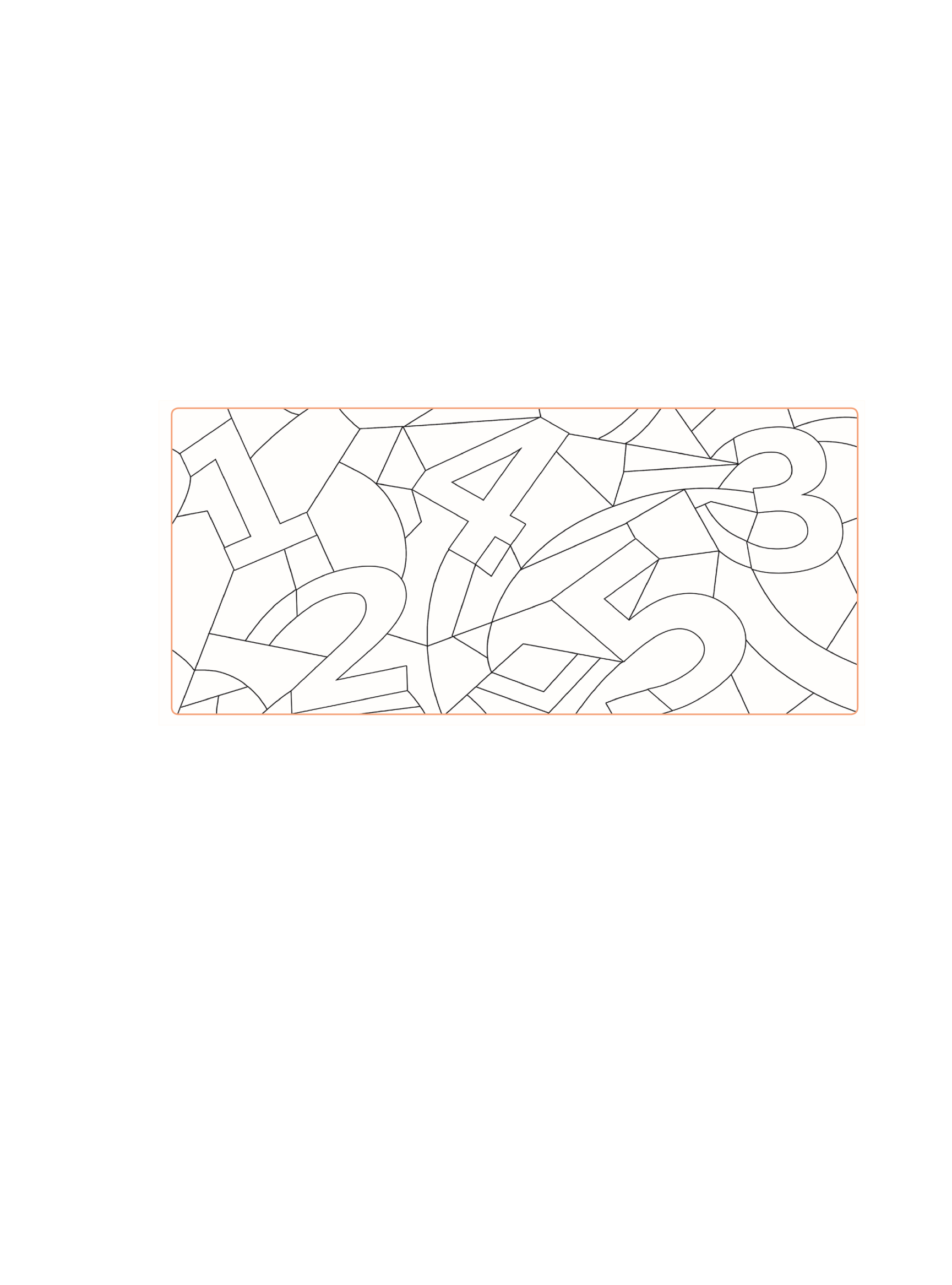 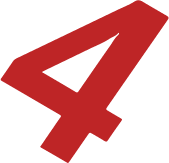 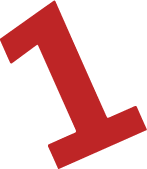 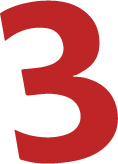 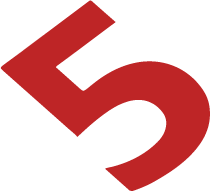 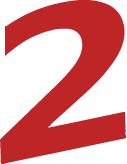 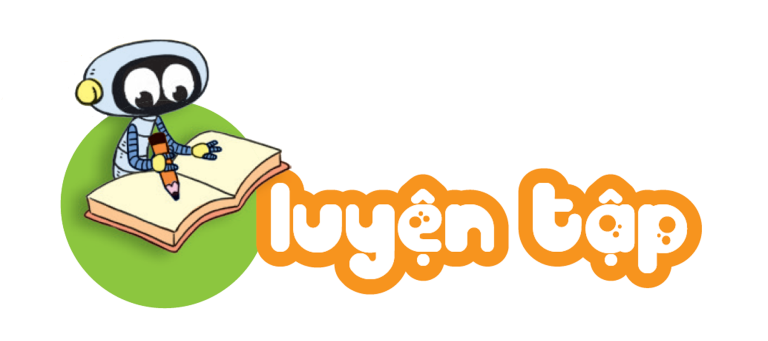 2. Trong mỗi bể có bao nhiêu con cá?
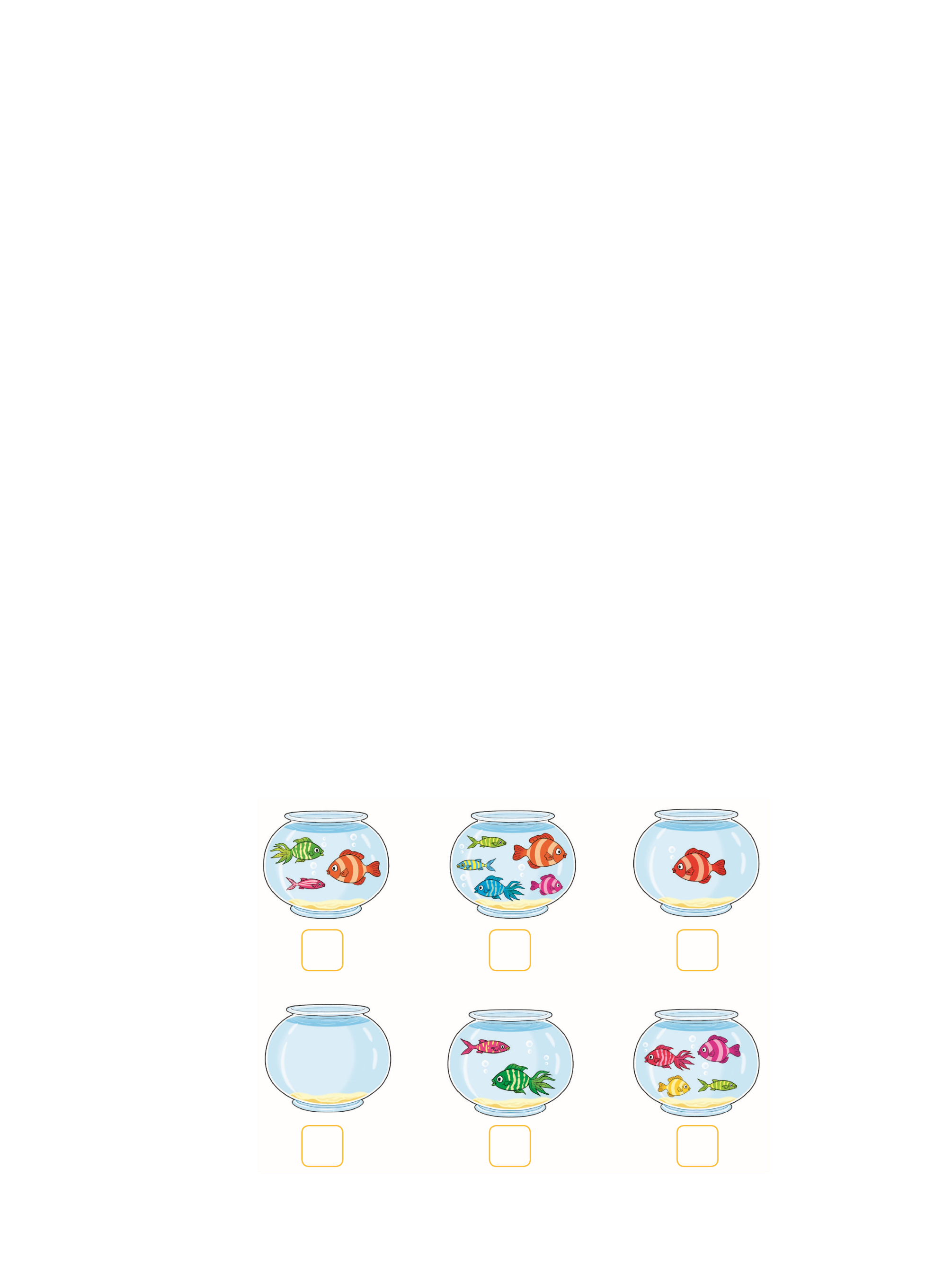 ?
?
?
?
?
?
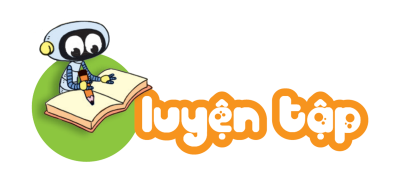 Đố các bạn có bao nhiêu con cá trong bể?
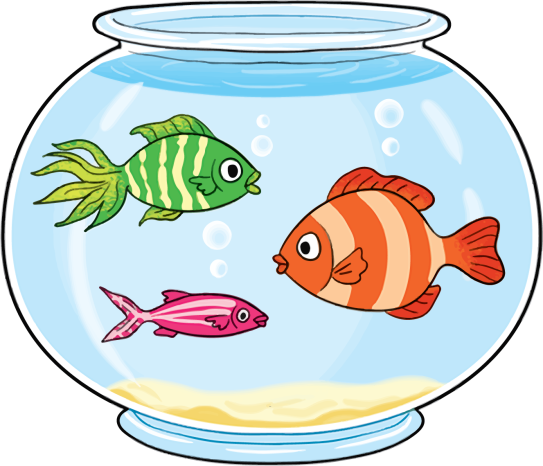 3
?
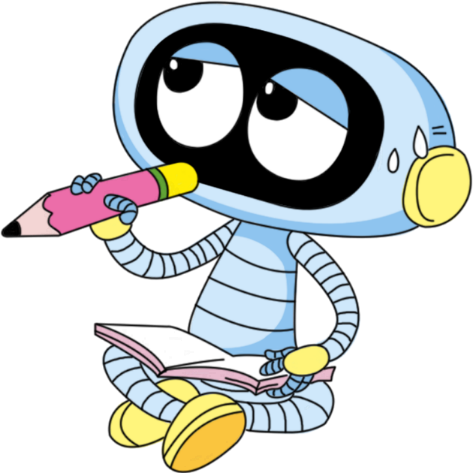 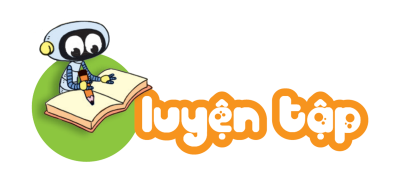 Đố các bạn có bao nhiêu con cá trong bể?
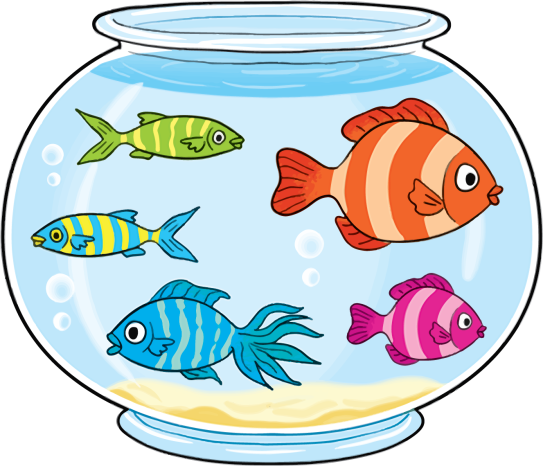 ?
5
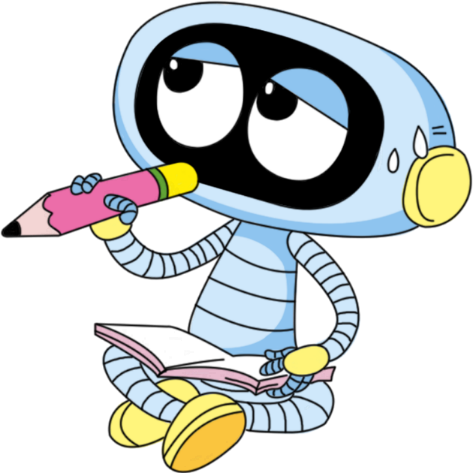 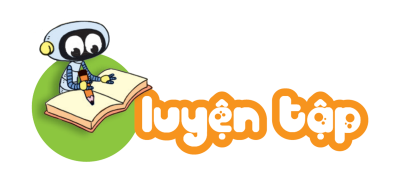 Đố các bạn có bao nhiêu con cá trong bể?
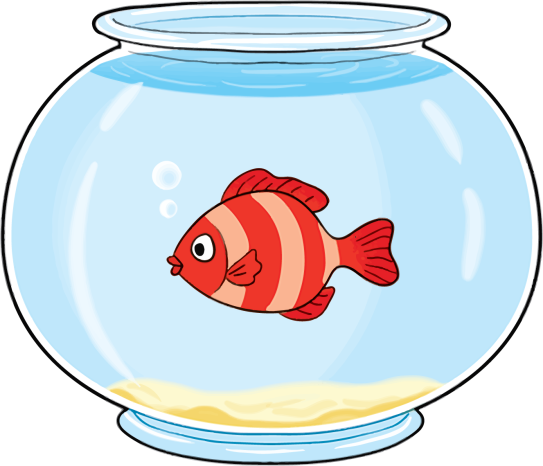 ?
1
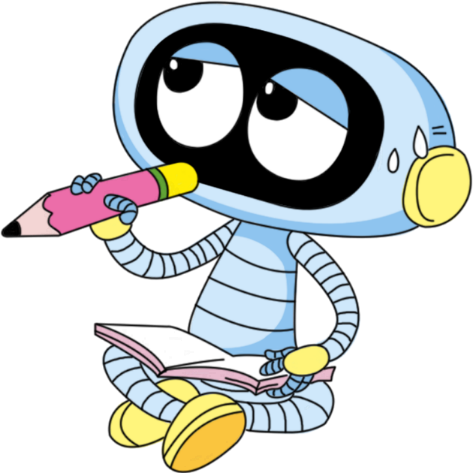 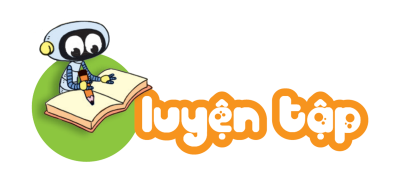 Đố các bạn có bao nhiêu con cá trong bể?
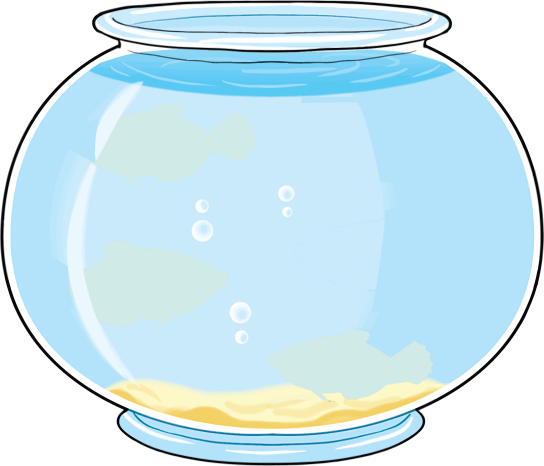 0
?
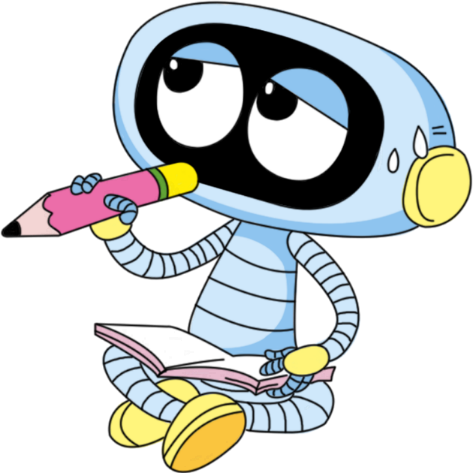 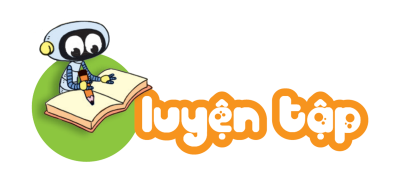 Đố các bạn có bao nhiêu con cá trong bể?
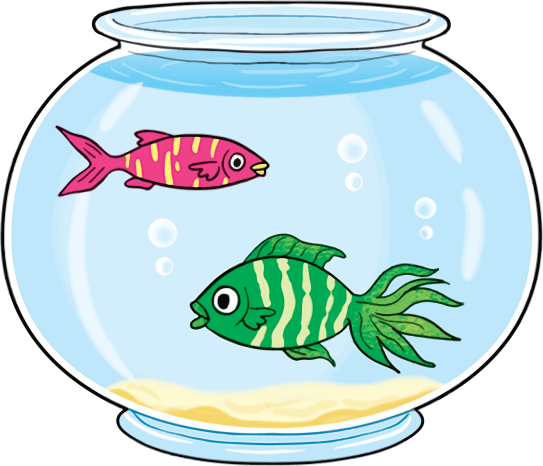 2
?
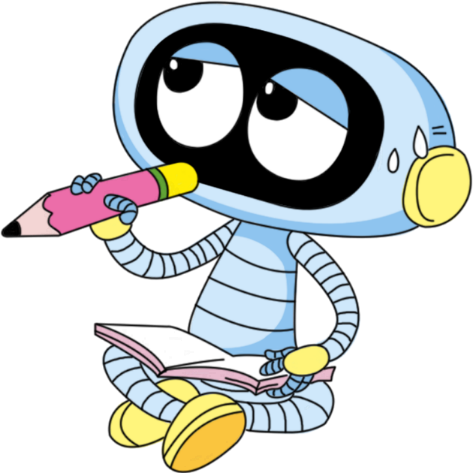 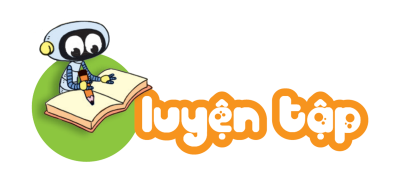 Đố các bạn có bao nhiêu con cá trong bể?
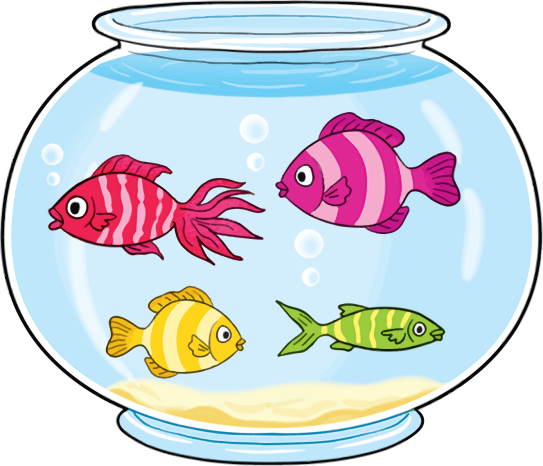 4
?
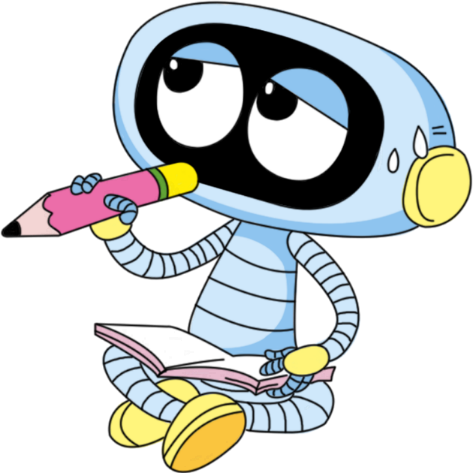 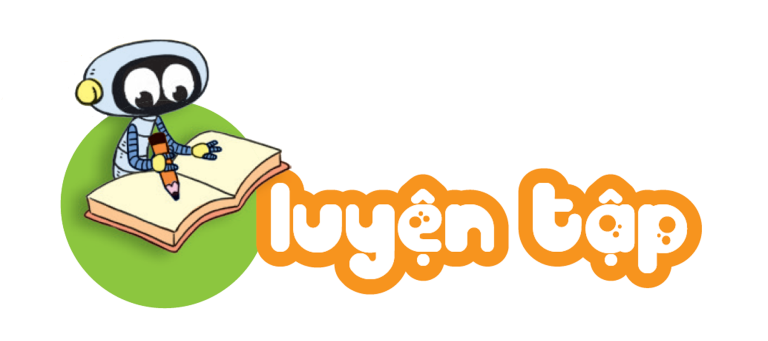 3. Tìm chậu hoa thích hợp.
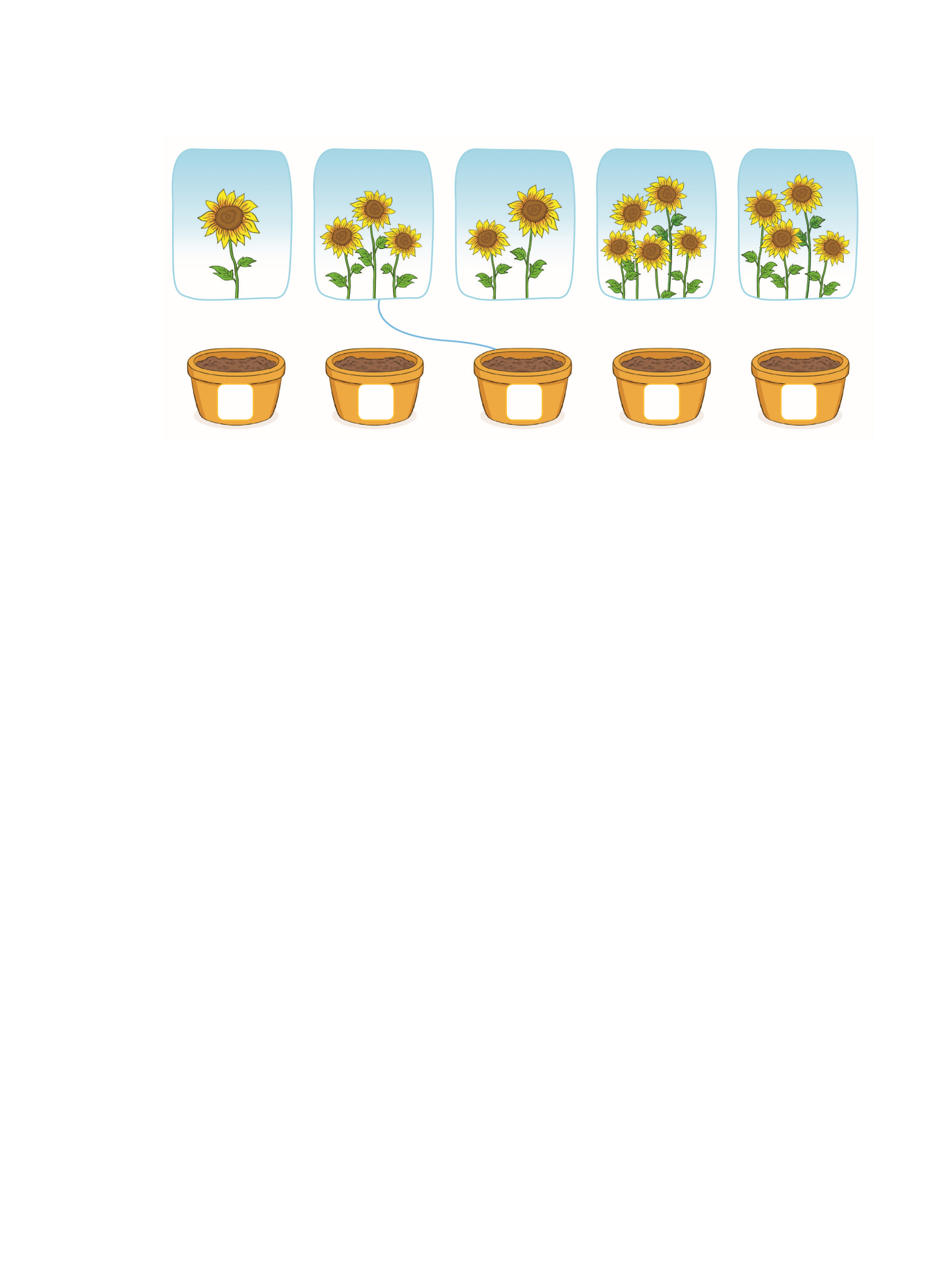 1
2
3
4
5
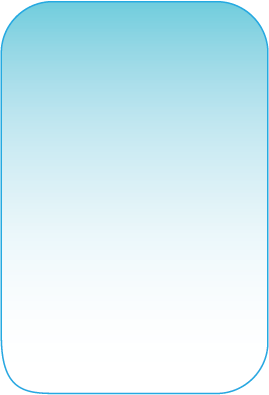 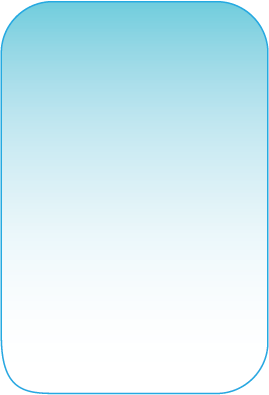 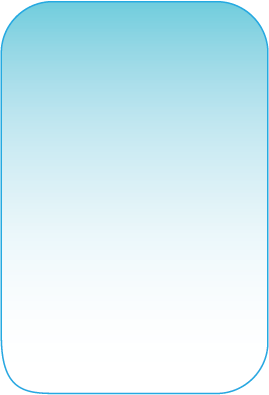 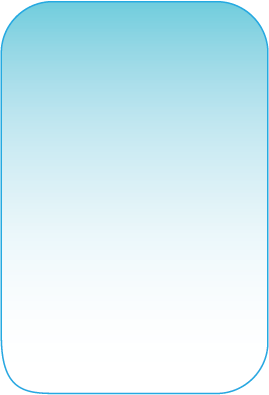 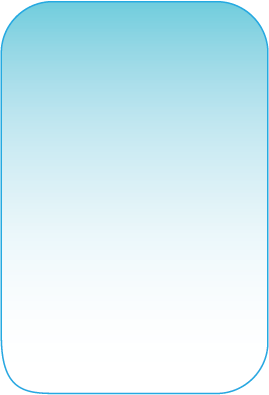 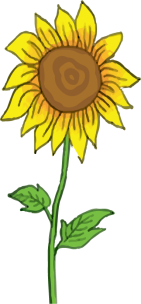 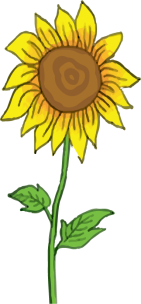 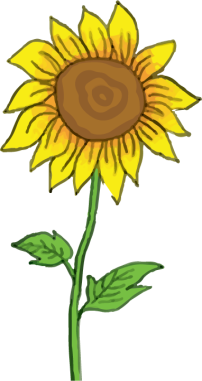 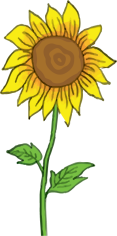 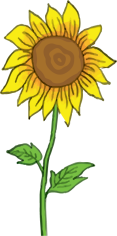 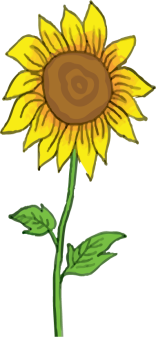 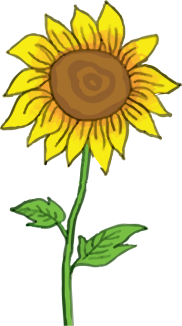 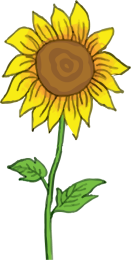 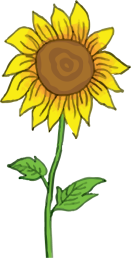 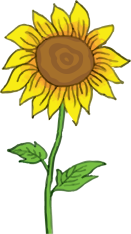 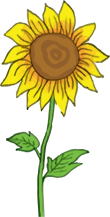 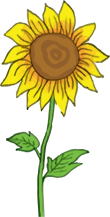 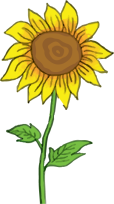 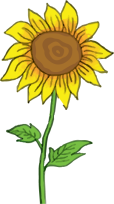 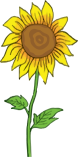 1
2
3
4
5
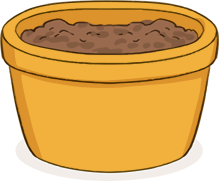 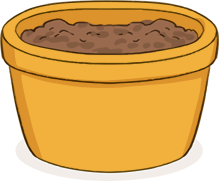 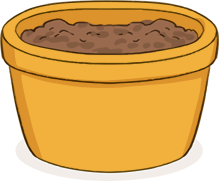 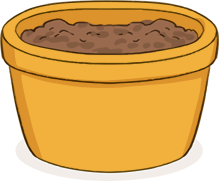 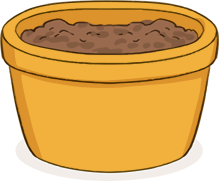 [Speaker Notes: Bấm vào từng chậu cây để ra đáp án đúng]
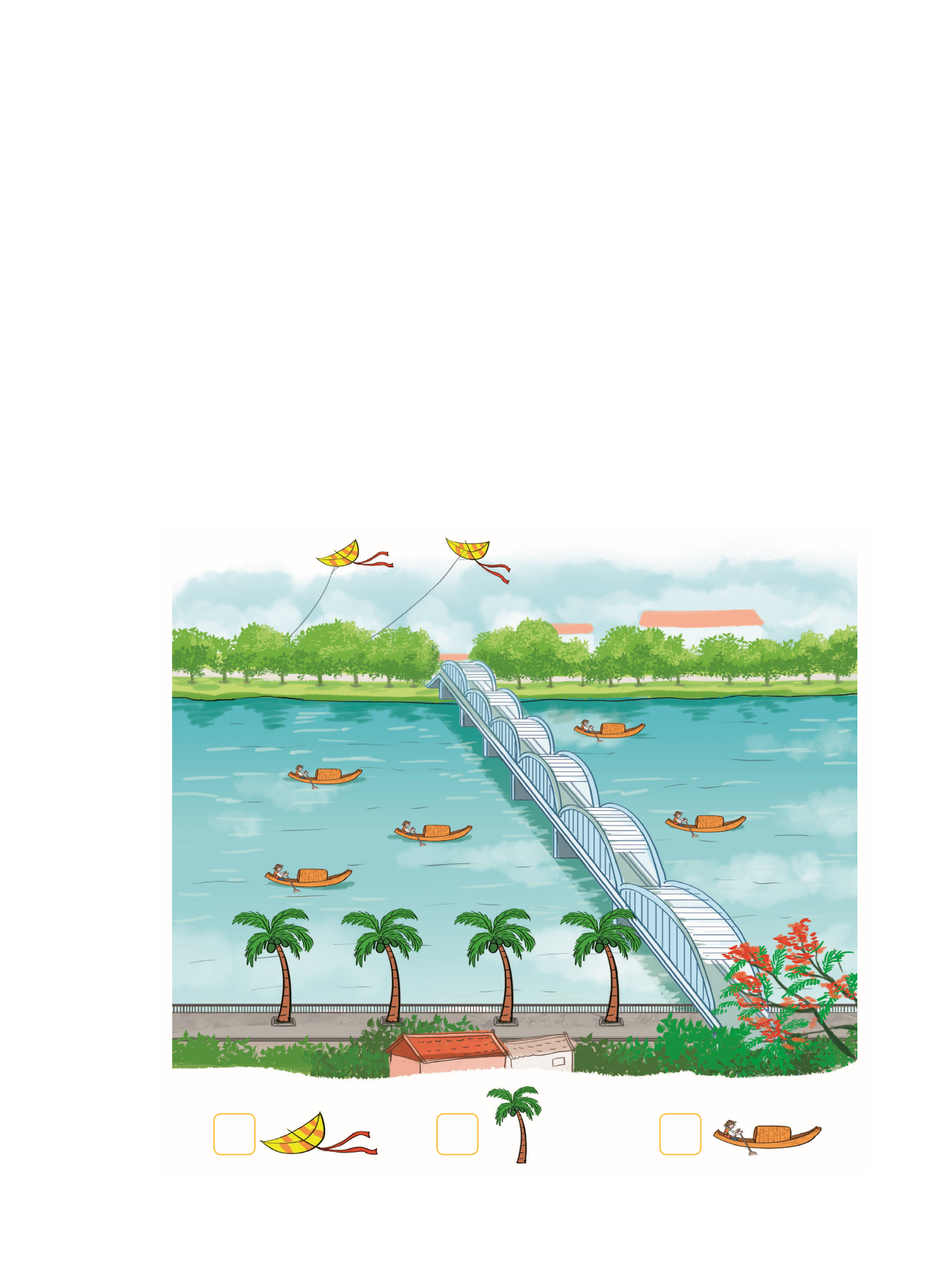 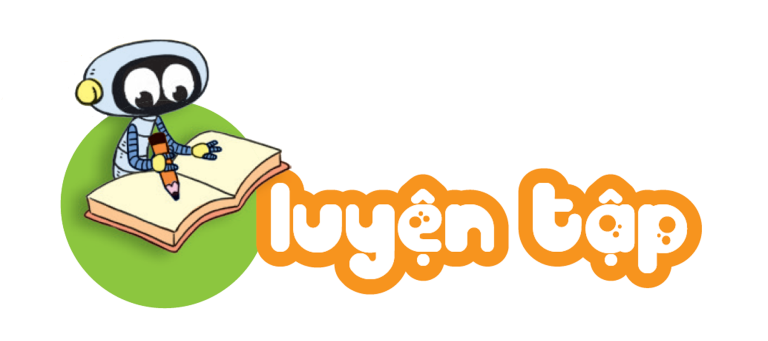 4. Số ?
?
?
?
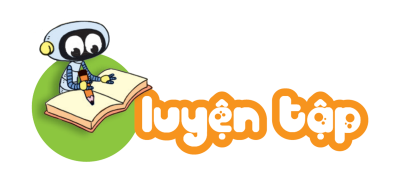 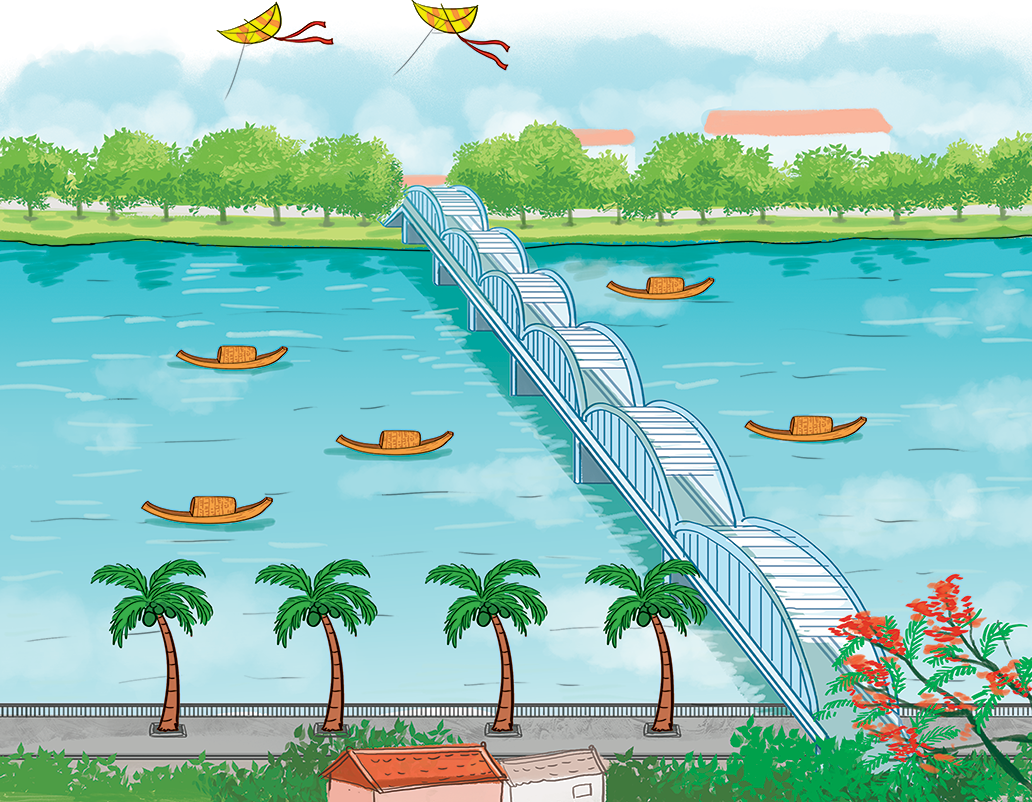 Đố các bạn biết có bao nhiêu chiếc diều, bao nhiêu cây dừa và bao nhiêu con thuyền trong hình?
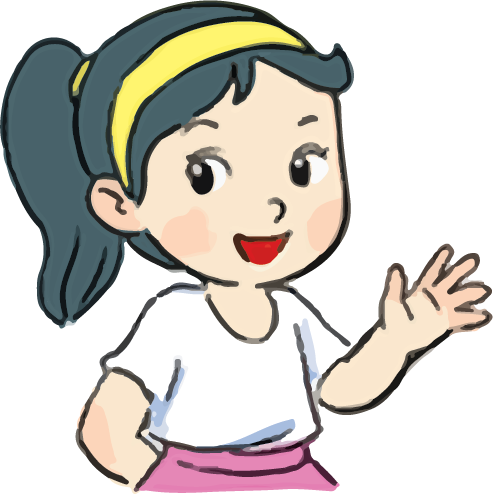 ?
2
?
4
?
5
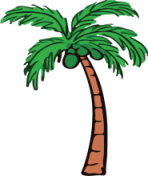 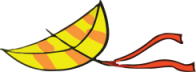 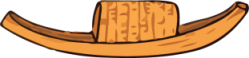 Củng cố bài học
Hương Thảo: tranthao121004@gmail.com